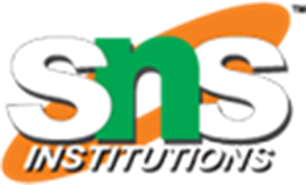 Chapter -4
TRIBAL COMMUNITIES
THE TRIBAL COMMUNITIES/HISTORY/Mrs.SuJatha/SOCIAL SCIENCE/SNS ACADEMY
1
DIFFERENT TRIBAL GROUPS
MUNDAS
SANTHALS                                         CHOTANAGPUR REGION
ORAONS

BAIGAS
GONDS                                              CENTRAL INDIA
KHONDS

KHASIS
NAGAS                                                NORTH EAST
THE TRIBAL COMMUNITIES/HISTORY/Mrs.SuJatha/SOCIAL SCIENCE/SNS ACADEMY
2/18
9/7/2020
TRIBALS
SANTHALS
MUNDAS
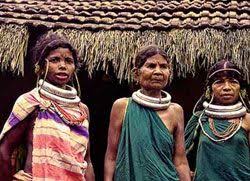 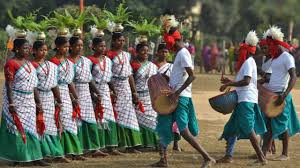 9/7/2020
THE TRIBAL COMMUNITIES/HISTORY/Mrs.SuJatha/SOCIAL SCIENCE/SNS ACADEMY
3/18
TRIBALS
ORAONS
BAIGAS
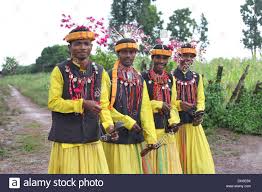 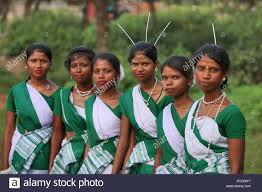 THE TRIBAL COMMUNITIES/HISTORY/Mrs.SuJatha/SOCIAL SCIENCE/SNS ACADEMY
4/18
9/7/2020
TRIBALS
GONDS
KHONDS
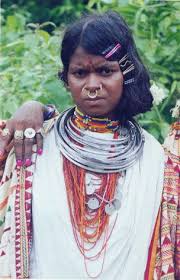 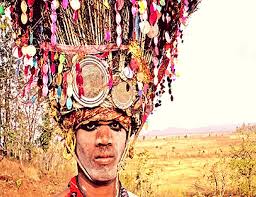 THE TRIBAL COMMUNITIES/HISTORY/Mrs.SuJatha/SOCIAL SCIENCE/SNS ACADEMY
5/18
9/7/2020
TRIBALS
NAGAS
KHASIS
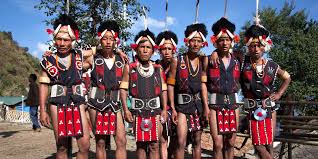 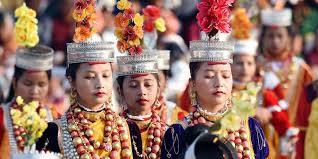 9/7/2020
THE TRIBAL COMMUNITIES/HISTORY/Mrs.SuJatha/SOCIAL SCIENCE/SNS ACADEMY
6/18
SOCIETY
DID NOT FOLLOW CASTE RULES

MORE EQUALITY AMONG THEM

WHOLE TRIBE OWNED THE LAND

DISTINCT CUTURE – DID NOT WANT ANYONE TO INTERFERE.

EACH TRIBAL GROUP HAD DISTINCT CUSTOMS , RITUALS BELIEFS
THE TRIBAL COMMUNITIES/HISTORY/Mrs.SuJatha/SOCIAL SCIENCE/SNS ACADEMY
7/18
9/7/2020
SHIFTING CULTIVATION
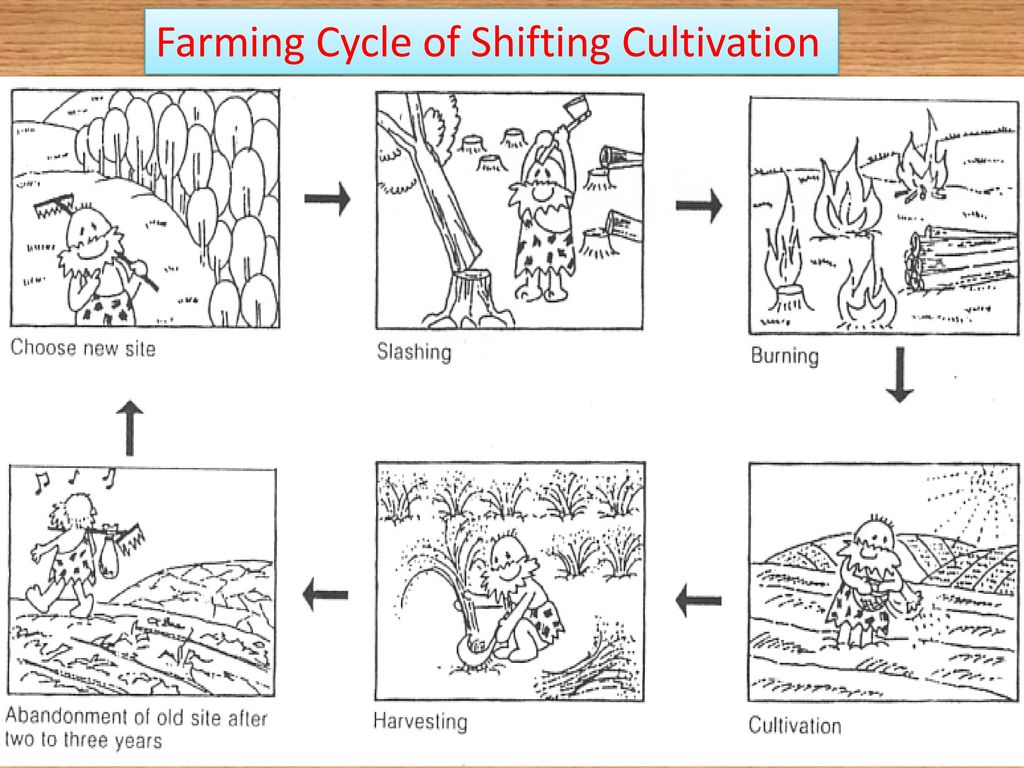 SHIFTING CULTIVATION IS ALSO

 CALLED AS
 JHOOM CULTIVATION
OR 
 SLASH AND BURN CULTIVATION
THE TRIBAL COMMUNITIES/HISTORY/Mrs.SuJatha/SOCIAL SCIENCE/SNS ACADEMY
8/18
9/7/2020
HUNTING AND GATHERING
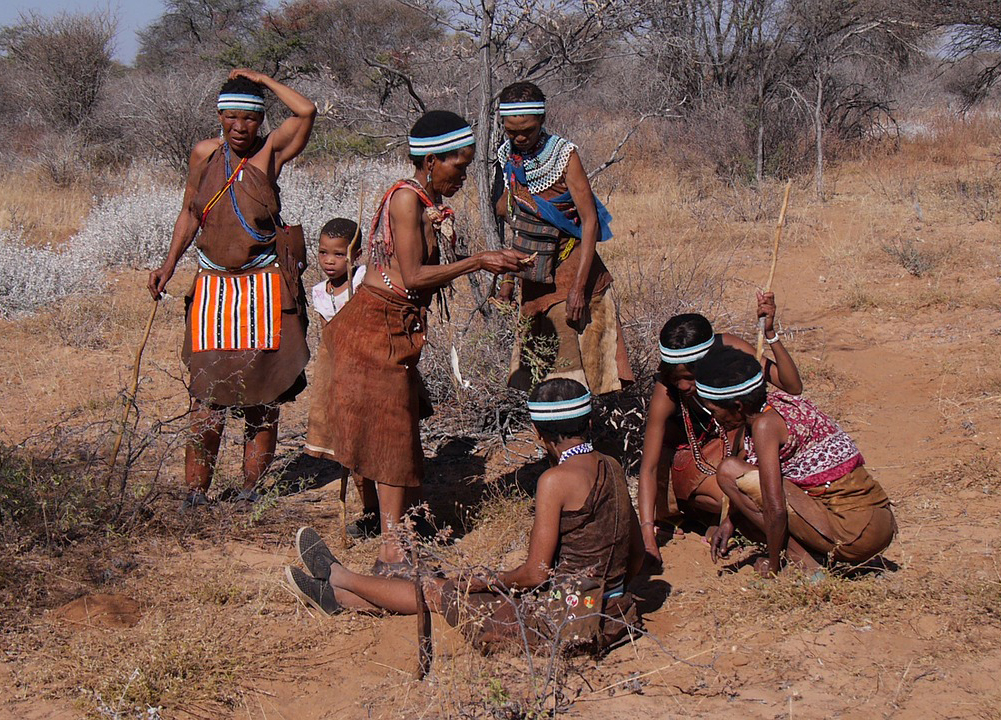 THEY COLLECTED:
       FRUITS, ROOTS, HONEY, MEDICINAL HERBS.

      BARTER SYSTEM EXISTED.

        THEY WERE CALLED
         PEOPLE OF FOREST
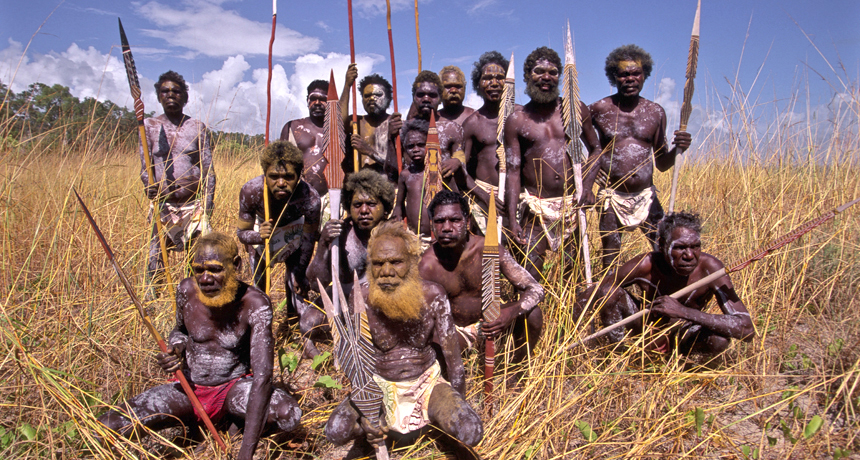 THE TRIBAL COMMUNITIES/HISTORY/Mrs.SuJatha/SOCIAL SCIENCE/SNS ACADEMY
9/18
9/7/2020
HERDING AND REARING
MOST OF THE TRIBALS WERE NOMADS
 
      THEY WERE DEPENDENT ON HERDS OF SHEEP AND CATTLE.

     WHEN THE SUPPLY OF FOOD FOR THESE ANIMALS GOT EXHAUSTED IN AN AREA, THEY MOVED TO ANOTHER AREA.
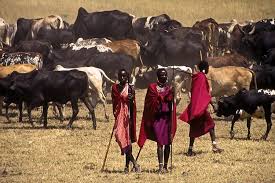 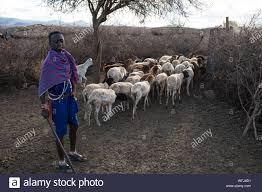 THE TRIBAL COMMUNITIES/HISTORY/Mrs.SuJatha/SOCIAL SCIENCE/SNS ACADEMY
10/18
9/7/2020
SETTLED AGRICULTURE
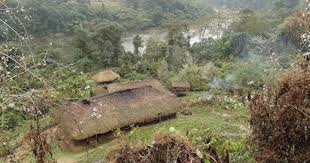 MUNDAS AND SANTHALS
    TOOK TO SETTLED
     AGRICULTURE.
THE TRIBAL COMMUNITIES/HISTORY/Mrs.SuJatha/SOCIAL SCIENCE/SNS ACADEMY
11/18
9/7/2020
British rule affects the tribals
Tribals dispossessed their land

High revenue demand

Settled agriculture

Changes in forest laws
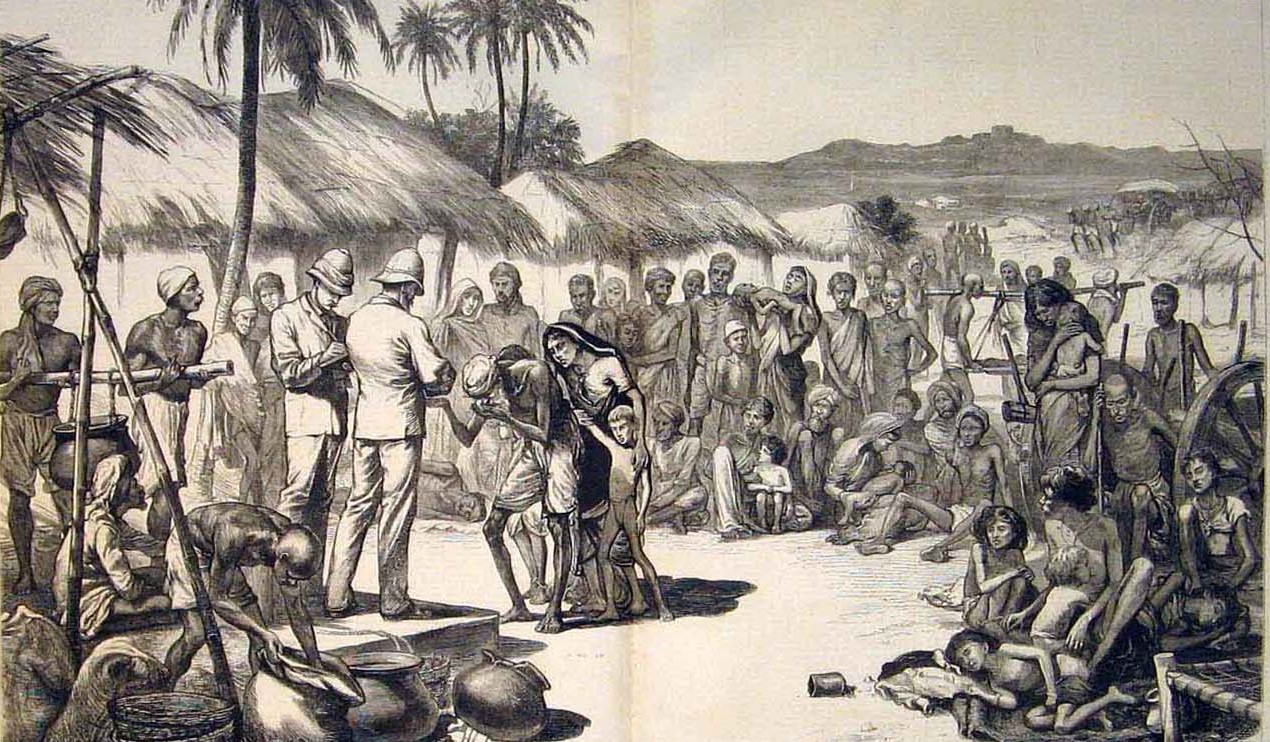 THE TRIBAL COMMUNITIES/HISTORY/Mrs.SuJatha/SOCIAL SCIENCE/SNS ACADEMY
9/7/2020
12/18
ROLE OF TRADERS AND MONEY LENDERS
MONEY LENDERS
TRADERS
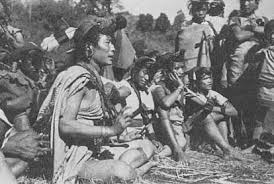 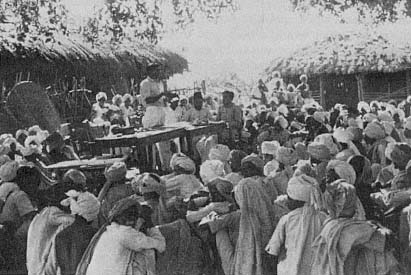 THE TRIBAL COMMUNITIES/HISTORY/Mrs.SuJatha/SOCIAL SCIENCE/SNS ACADEMY
9/7/2020
13/18
ROLE OF CHRISTIAN MISSIONARIES
The Interference of christian misionaries added a threat to the life of tribals.
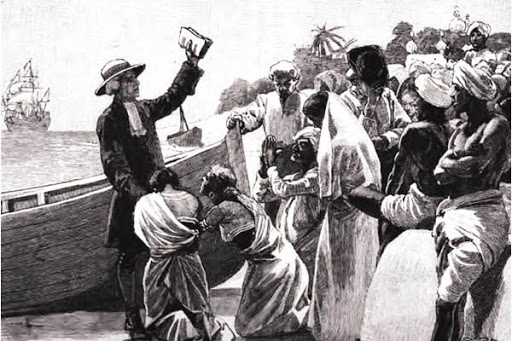 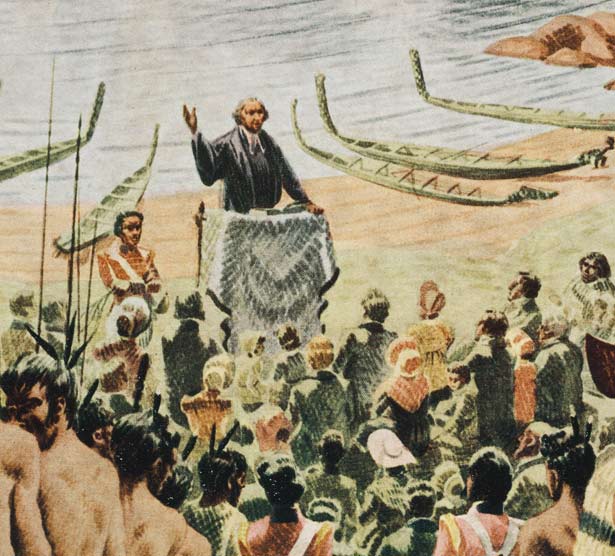 TRIBAL CHIEF

LOST THEIR FORMER IMPORTANCE
LOST THEIR POWER
LOST THEIR AUTHORITY
 
THIS INFURIATEED THE TRIBALS
THE TRIBAL COMMUNITIES/HISTORY/Mrs.SuJatha/SOCIAL SCIENCE/SNS ACADEMY
14/18
9/7/2020
TRIBAL REVOLT
KOL REBELLION
SANTHAL REBELLION
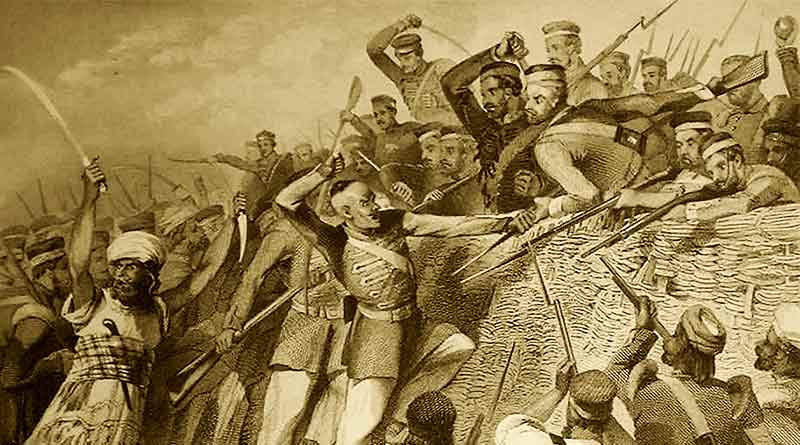 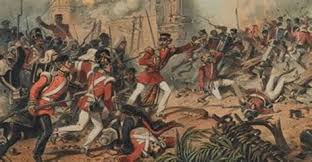 1855
1831-32
THE TRIBAL COMMUNITIES/HISTORY/Mrs.SuJatha/SOCIAL SCIENCE/SNS ACADEMY
15/18
9/7/2020
MUNDA  REBELLION
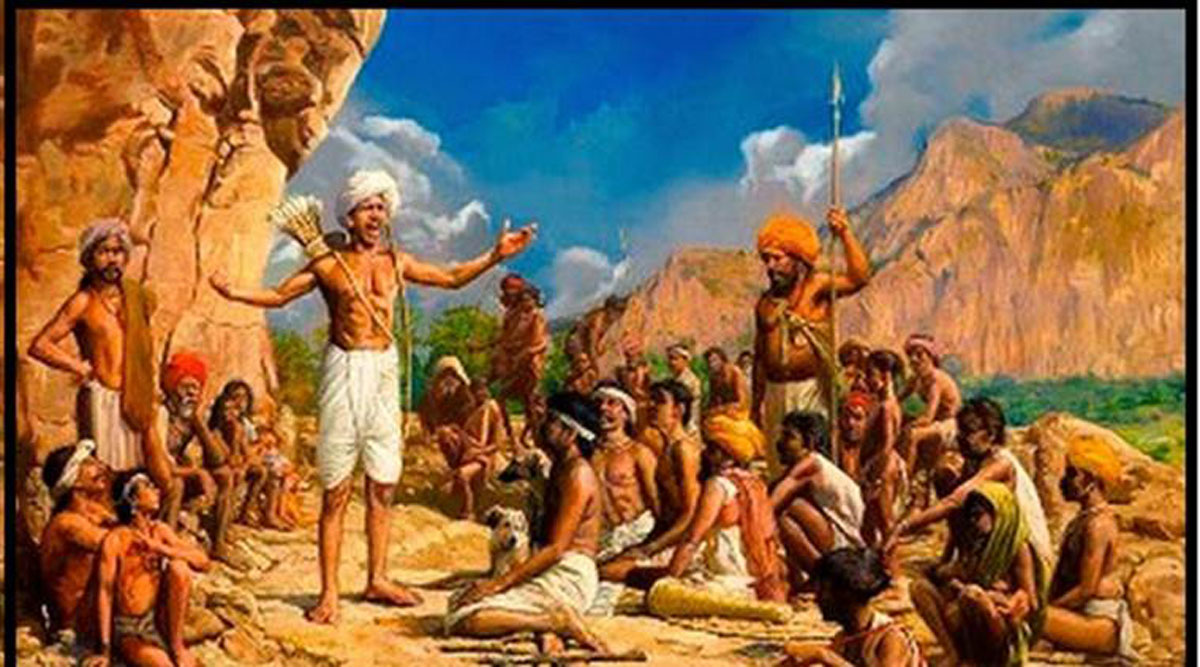 Most powerful tribal revolt.
Called as ulgulan or Great Tumult

Led by Birsa Munda
Wanted to establish MUNDA RAJ.
Wanted to bring back the golden age.
Gave up evil practices like: drinking liquor, performing animal sacrifices, worship of evil spirit. Dishonest life.
 Against christian missionaries.
Birsa was arrested in 1895.
He died soon after .
THE TRIBAL COMMUNITIES/HISTORY/Mrs.SuJatha/SOCIAL SCIENCE/SNS ACADEMY
16/18
9/7/2020
QUESTIONS RELATED TO ABOVE SLIDES.


1)Discuss the role of tribal chiefs under the British.
2) What were the grievances of the tribals against the British?
THE TRIBAL COMMUNITIES/HISTORY/Mrs.SuJatha/SOCIAL SCIENCE/SNS ACADEMY
9/7/2020
17/18
REFERENCES & THANKING SLIDE
https://www.youtube.com/watch?v=Vw4vdEStr5E

rsgr.in/sh0152
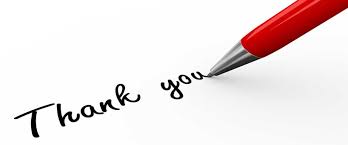 THE TRIBAL COMMUNITIES/HISTORY/Mrs.SuJatha/SOCIAL SCIENCE/SNS ACADEMY
9/7/2020
18/18